Maziden yükselen sesler
İMAM-I ÂZAM VE KADILIK
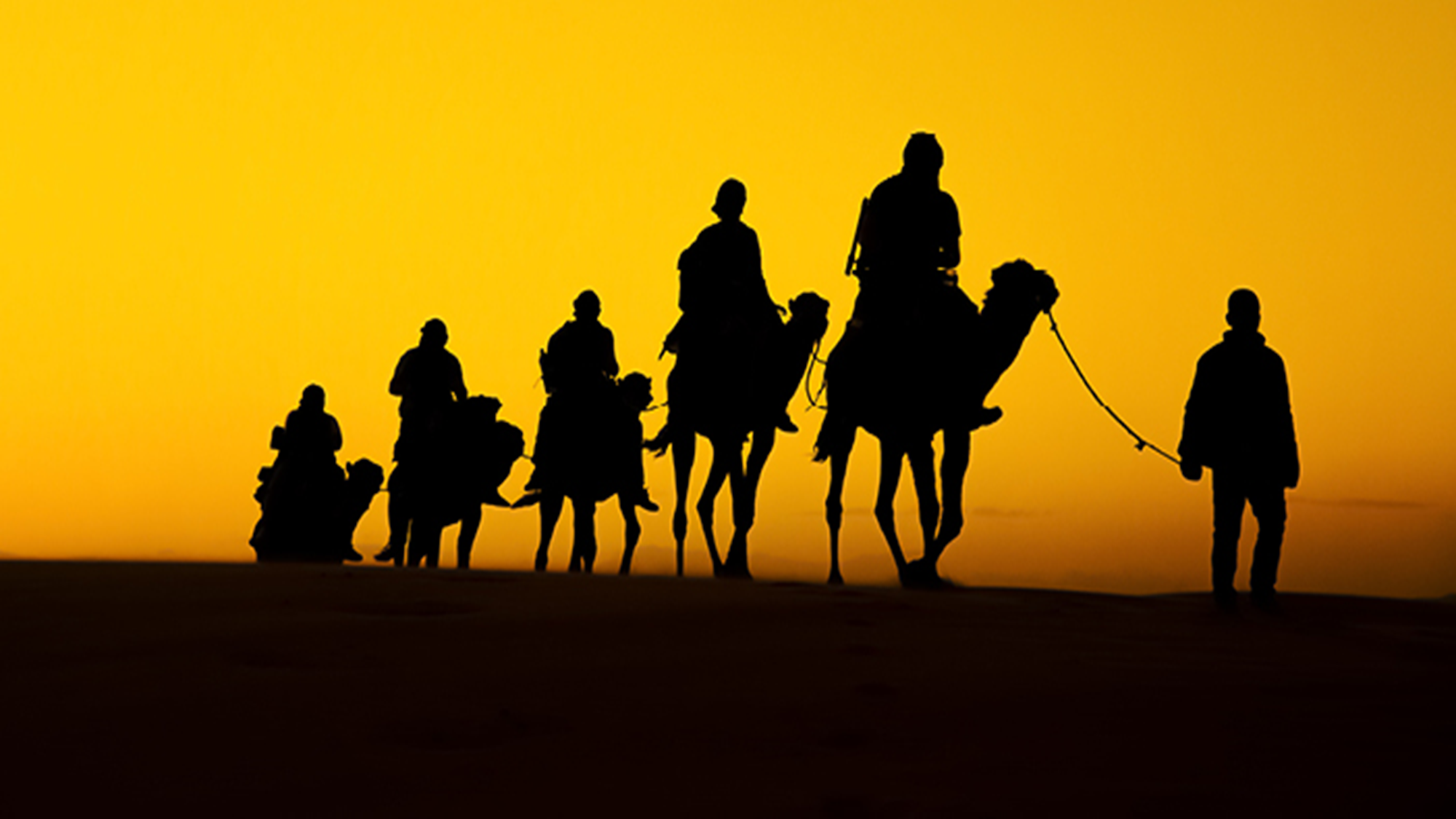 Zamanında İmam-ı Azam ile herhangi bir konuda tartışmaya girip de galip çıkan görülmemiştir. Hem derya gibi ilmi, hem de herkese nasip olmayan zeka ve mantığı sayesinde hepsinden kendisi galip çıkıyordu.
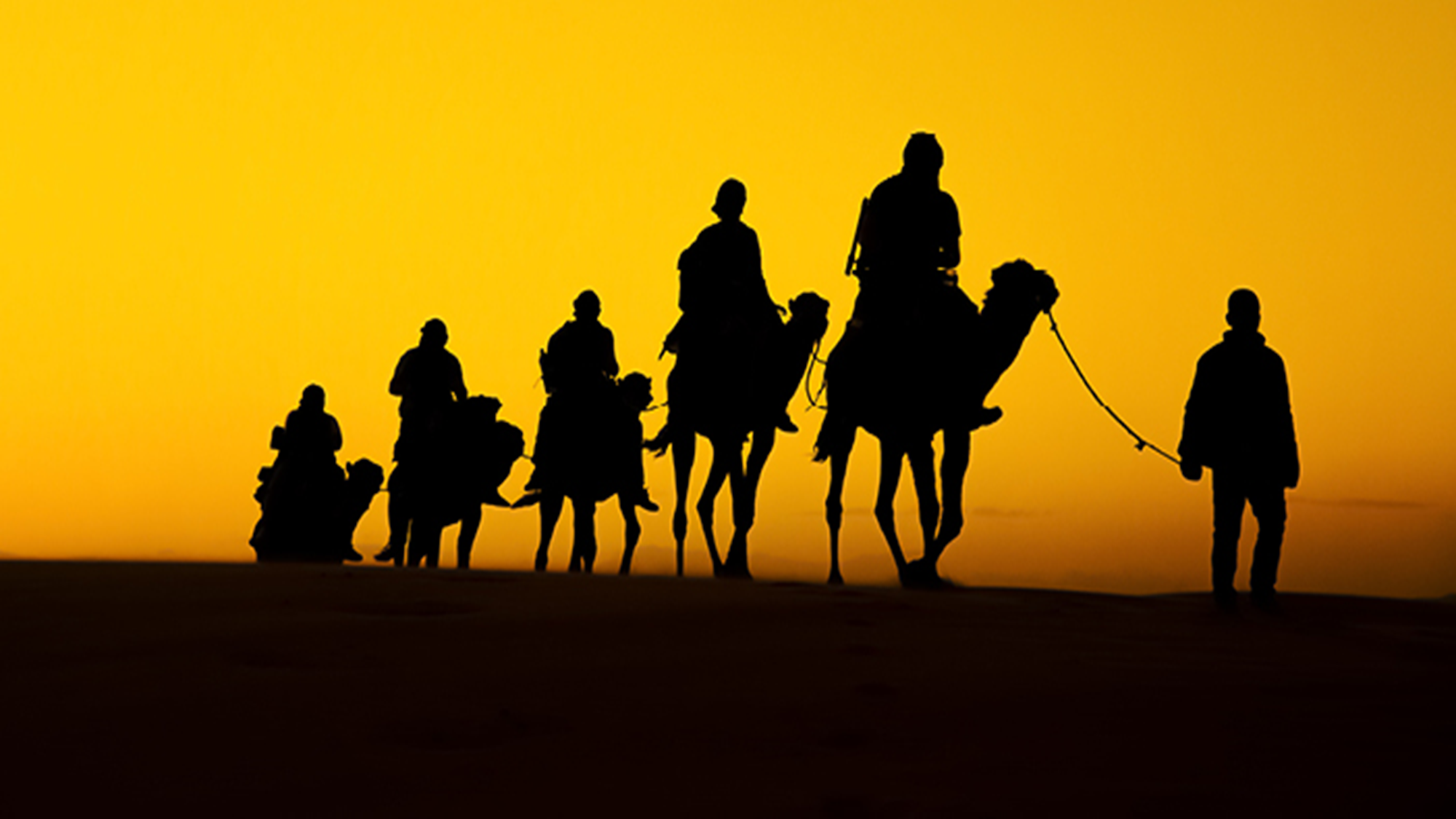 Abbasi Halifesi Me'mun İmam-ı Azam'ı Kufe'ye kadı yapmak istiyordu. İmamı çağırdı ve bu niyetini açıkladı. İmam-ı Azam yönetimin yanlışlıklarına alet olmamak için bu teklifi kabul etmedi.
- Ben kadılık yapamam, dedi.
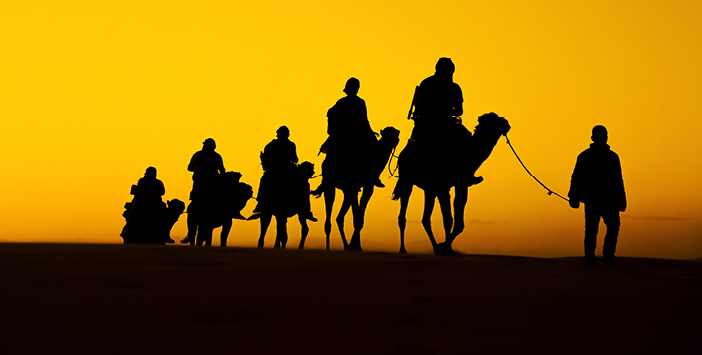 Halife de herkes de kabul ederdi ki ondan iyi kadılık yapacak bulunamazdı. Bu nedenle Halife sert çıktı:
- Yalan söylüyorsun, sen kadılık yaparsın!
İmam-ı Azam akan suları durduracak şu cevabı verdi:
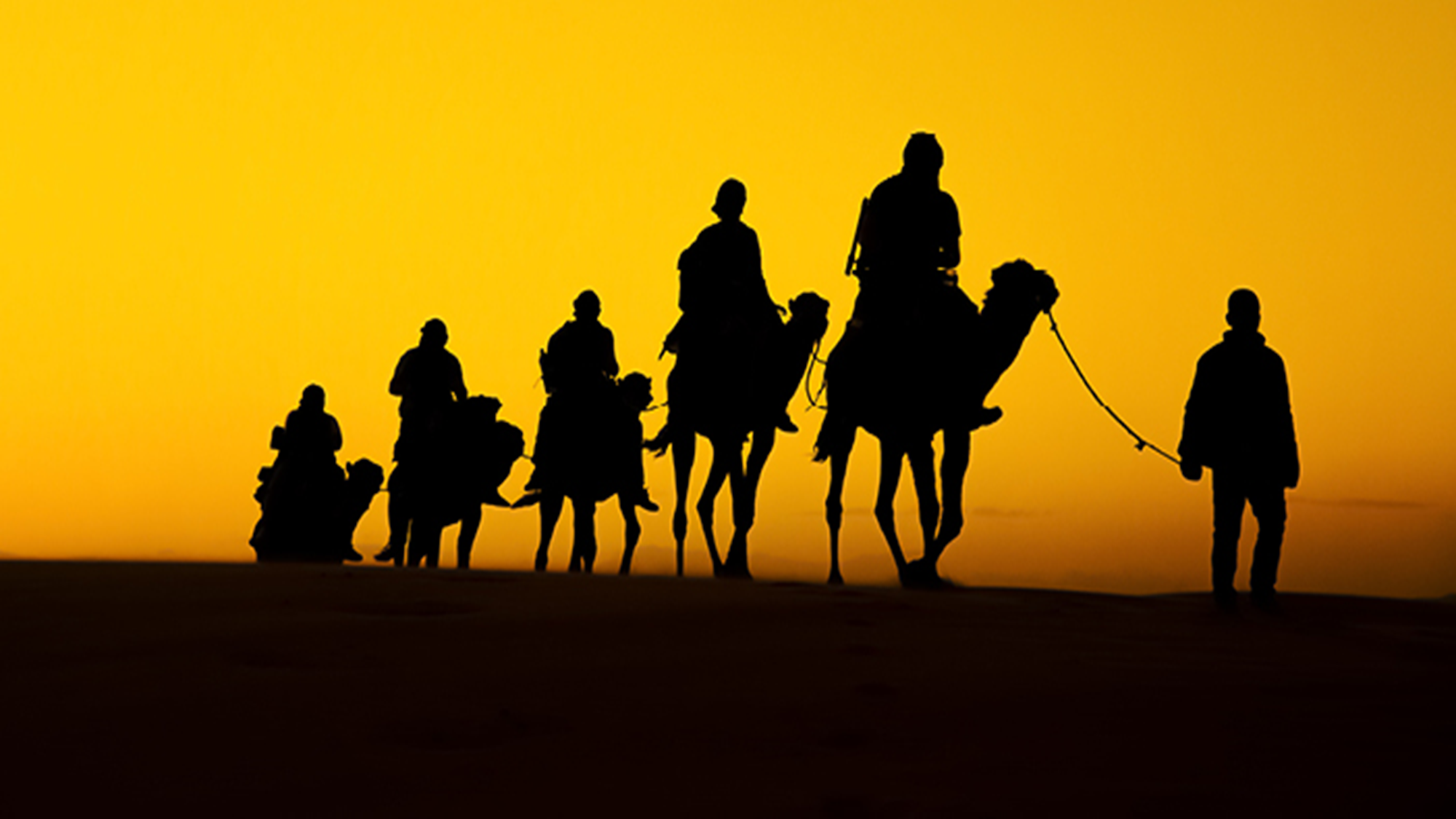 - Eğer ben yalan söylüyorsam, yalan söylediğim için kadılık yapamam, çünkü yalancıdan kadı olmaz. Eğer "yapamam" dediğim zaman doğru söylüyorsam, sözümün gereği olarak kadılık yapamam. O halde her iki halde de kadılık yapamam.
tariheglencesi
Kanalıma abone olup, destek olabilirsiniz.